Greenhouse Gas Emissions of our consumption
John Barrett
University of Leeds
Emissions of our consumption
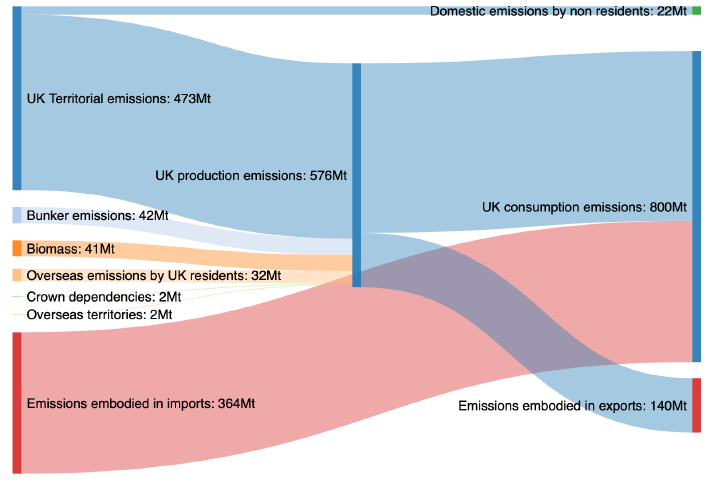 Source: University of Leeds
Options for reducing our emissions
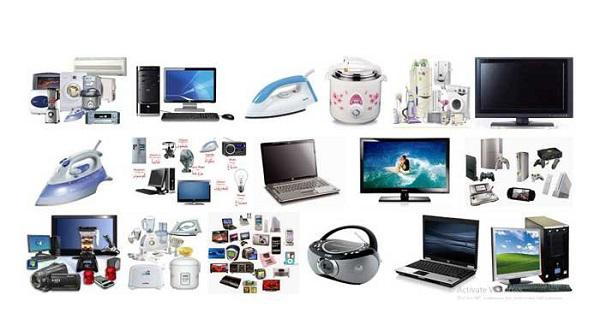 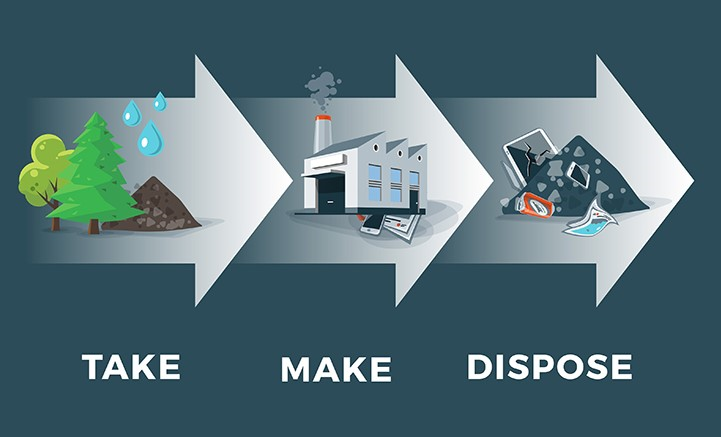 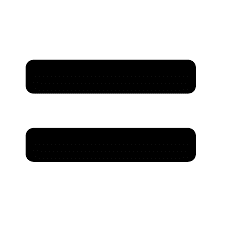 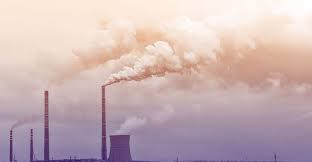 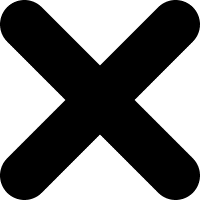 What drives our emissions?
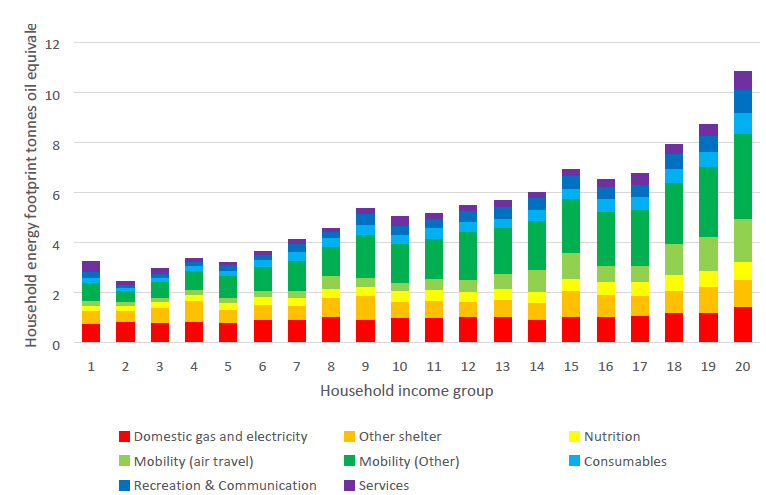 Source: University of Leeds
Avoiding Consumption
Consuming less
Less waste
Using products for longer
Repairing and product design
Sharing economy
Making better products
Resource and energy efficiency
Circular economy
Services instead of goods
Using better materials
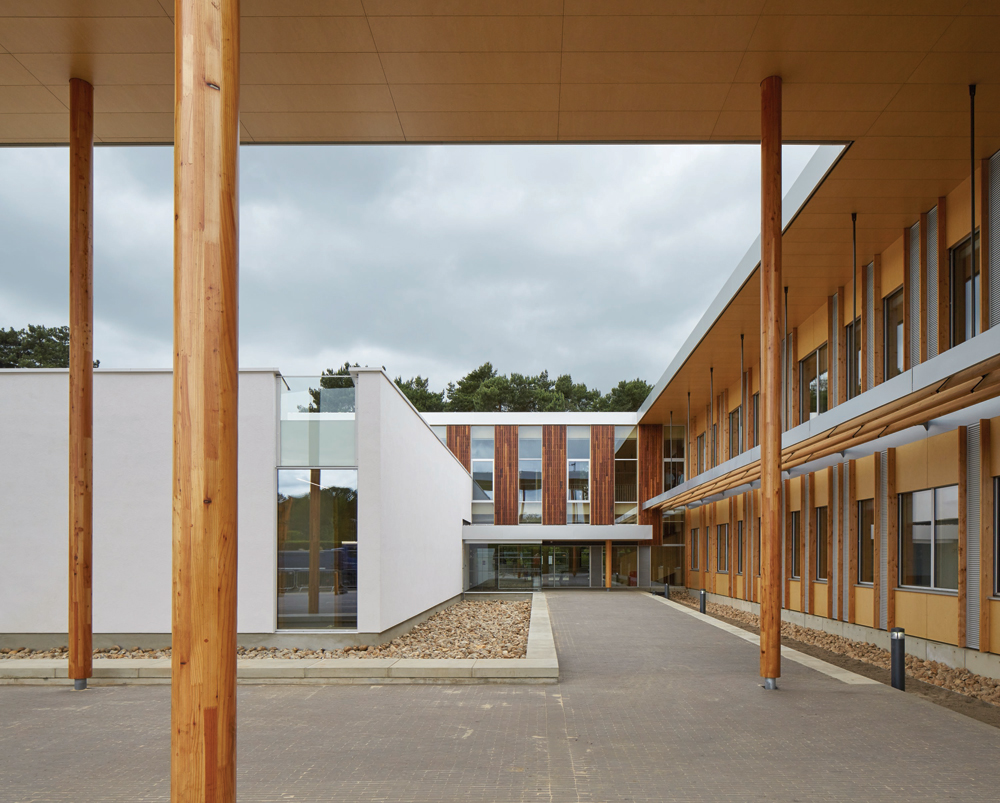